The Liver
 & 
The Testis
1
Prepared by : Amal Awad Al-Harbi
The liver
The liver is the largest gland associated with the alimentary tract.
In the liver, transformation of the metabolites and detoxification of toxic substances take place.

It is situated in the abdominal cavity beneath the diaphragm.
It receives blood from 2 sources:
The portal vein that carries oxygen-poor, nutrient-rich blood from the abdominal viscera.
The hepatic artery that supplies oxygen- rich blood.
2
Prepared by : Amal Awad Al-Harbi
The liver is covered by a thin connective tissue capsule.
The portal vein and the hepatic artery enter the liver, and the right and the left hepatic (bile) ducts and lymphatics exit from it. These vessels and ducts terminate in the portal spaces between the liver lobules.
The liver consists of compartments known as the hepatic lobules.
3
Prepared by : Amal Awad Al-Harbi
The Classic Hepatic Lobule:
The lobule is formed of a polygonal mass of tissue.
The main cellular components of the hepatic lobule are the hepatocytes. Which form cords radially arranged around the central vein. The spaces between these cords are known as the liver sinusoids.
The hepatocytes are large polygonal cells with one or two rounded nuclei, each containing a large nucleolus.
The liver sinusoids are irregularly-dilated vessels the wall of which is composed only of a discontinuous layer of fenestrated (with opening for exchange of macromolecules) endothelial cells, with no basal lamina.
4
Prepared by : Amal Awad Al-Harbi
The lobules are separated from each other by a layer of connective tissue which contains the bile ducts, lymphatics, blood vessels and nerves. The region containing these structures in the connective tissue layer is called the portal area or portal space (the venule is usually the largest of the structures in this space).
The bile ducts is lined by cuboidal epithelium and carries bile from the hepatocytes and empties it eventually into the hepatic duct.
Portal veins and hepatic arterioles deliver blood into the sinusoids at the periphery of the lobule. This mixed blood in the sinusoids run toward the lobule center where they drain into the central vein.
5
Prepared by : Amal Awad Al-Harbi
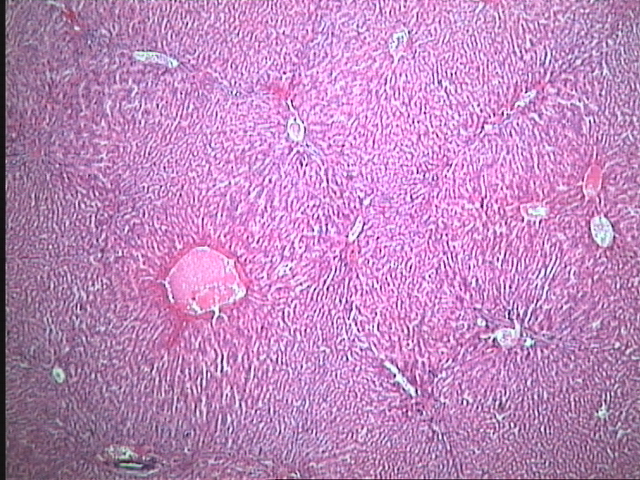 6
Prepared by : Amal Awad Al-Harbi
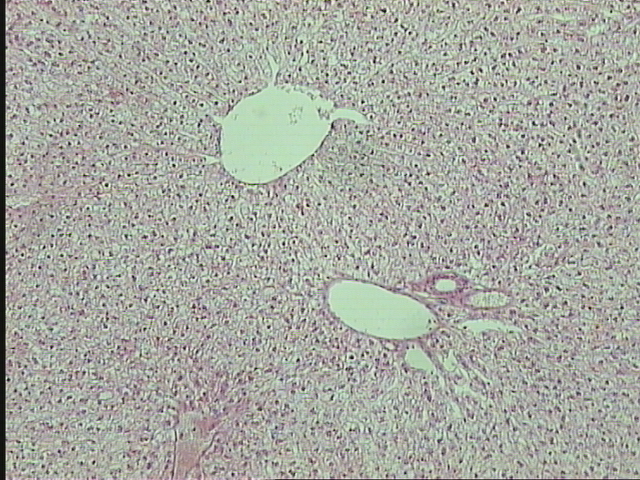 T. S.  of The Liver
7
Prepared by : Amal Awad Al-Harbi
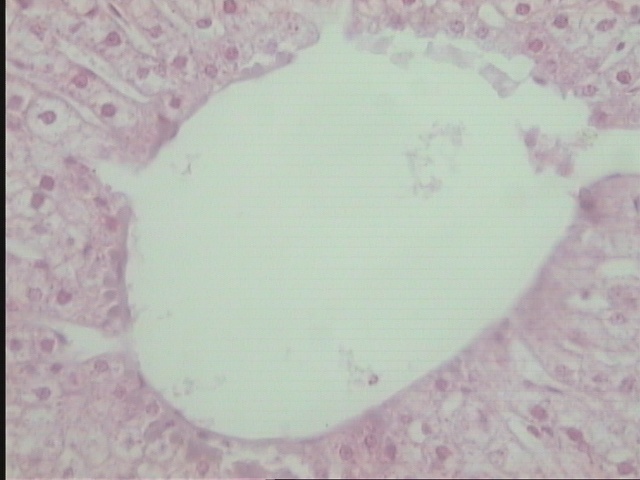 The central vein  of The Liver
Hepatocyte
Hepatic cords
Central vein
8
Prepared by : Amal Awad Al-Harbi
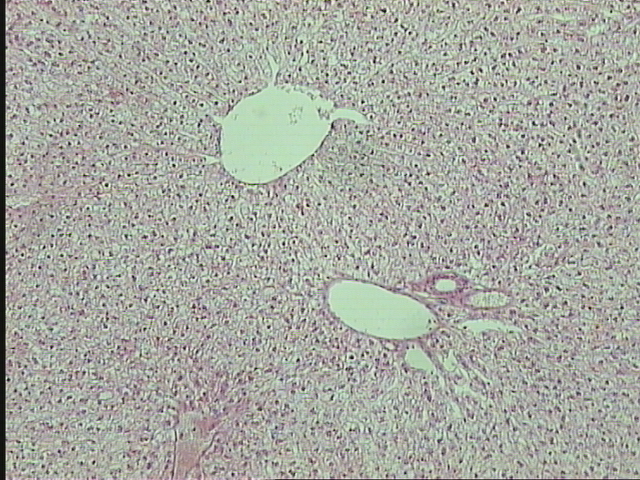 T. S.  of The Liver
9
Prepared by : Amal Awad Al-Harbi
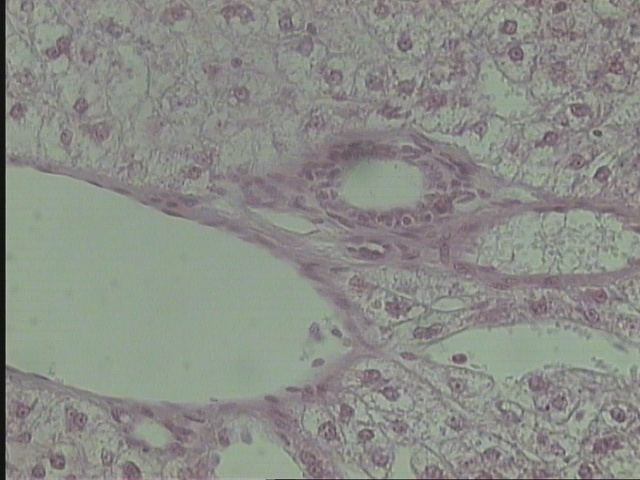 The portal area of The Liver
Branch of hepatic portal artery
Branch of bile duct
Branch of hepatic portal vein
10
Prepared by : Amal Awad Al-Harbi
The Testis
The male reproductive system is composed of two testis, the genital ducts, the accessory glands and the penis.
The testis are primary sex organs forming the sperm.
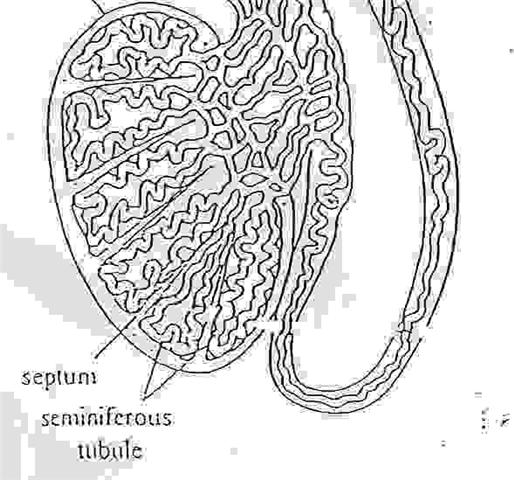 The Structure of The Testis:
Each testis is surrounded by collagenous connective tissue known as tunica albugenia.
Each testis is sub-divided by fibrous septa into about 250 compartments called testicular lobule.
Each testicular lobule consists of 1-4 tightly coiled seminiferous tubules.
11
Prepared by : Amal Awad Al-Harbi
The seminiferous tubules:
In cross section, it appears to consist of spermatogenic cells arranged in 4-8 layers.
These cells consist of the following types:
12
Prepared by : Amal Awad Al-Harbi
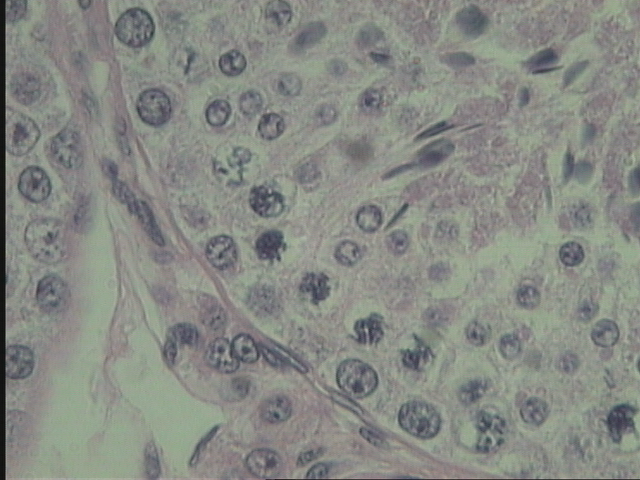 13
Prepared by : Amal Awad Al-Harbi
14
Prepared by : Amal Awad Al-Harbi
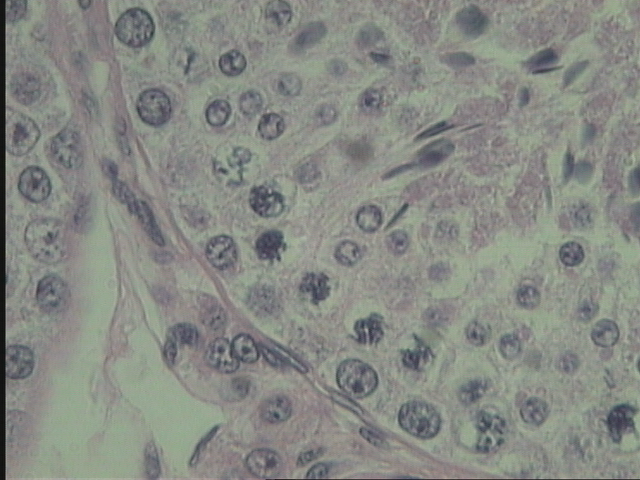 15
Prepared by : Amal Awad Al-Harbi
16
Prepared by : Amal Awad Al-Harbi
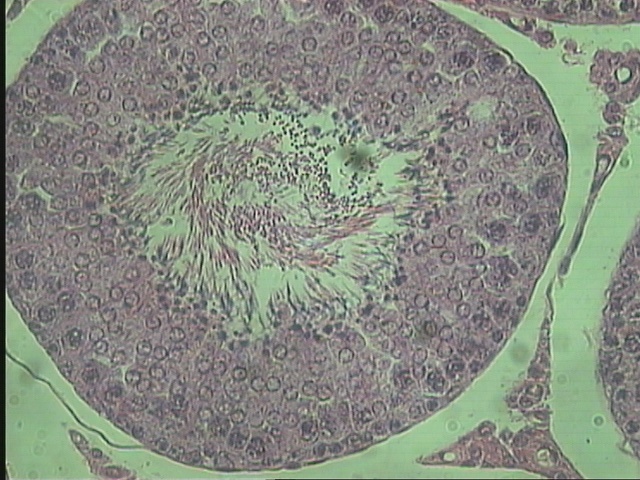 17
Prepared by : Amal Awad Al-Harbi
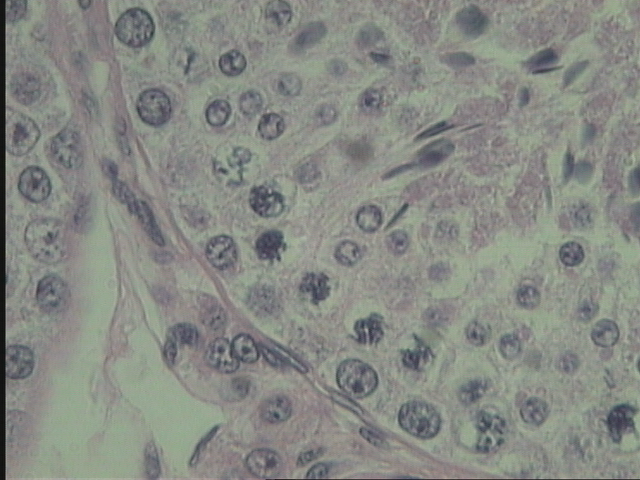 18
Prepared by : Amal Awad Al-Harbi
19
Prepared by : Amal Awad Al-Harbi
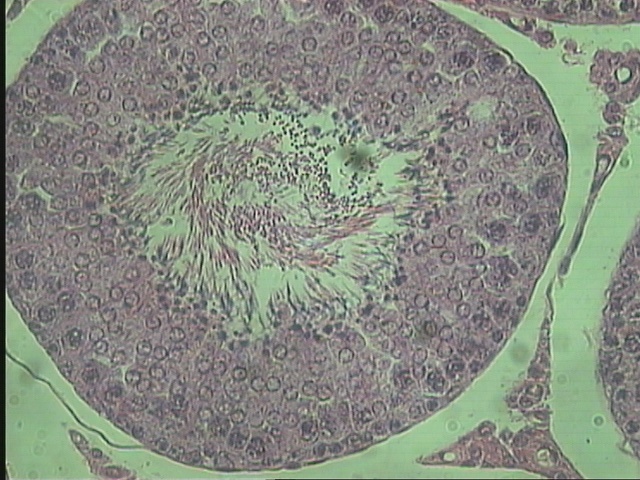 20
Prepared by : Amal Awad Al-Harbi
21
Prepared by : Amal Awad Al-Harbi
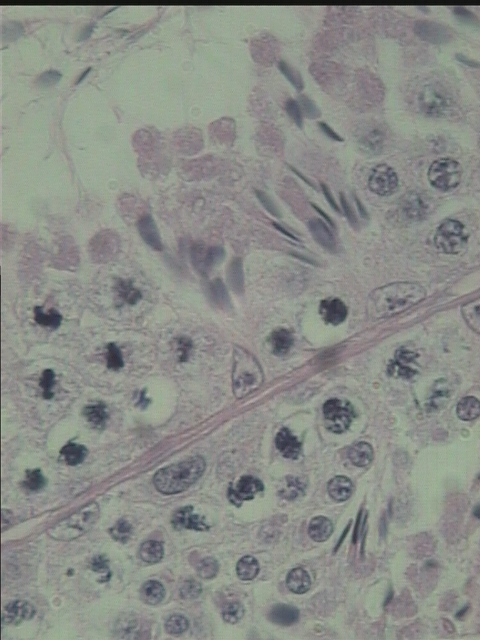 22
Prepared by : Amal Awad Al-Harbi
23
Prepared by : Amal Awad Al-Harbi
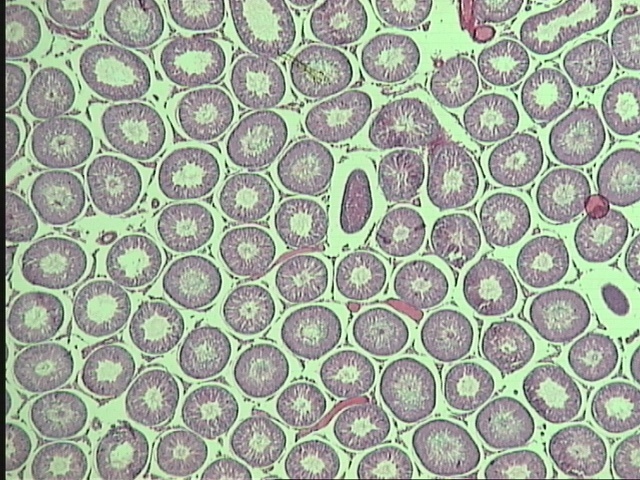 24
Prepared by : Amal Awad Al-Harbi
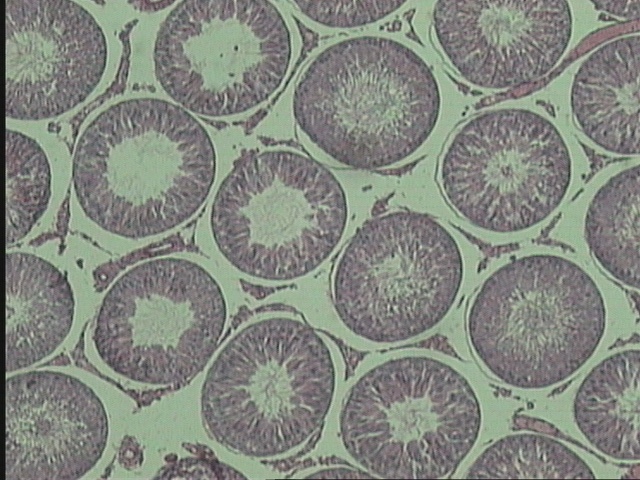 25
Prepared by : Amal Awad Al-Harbi
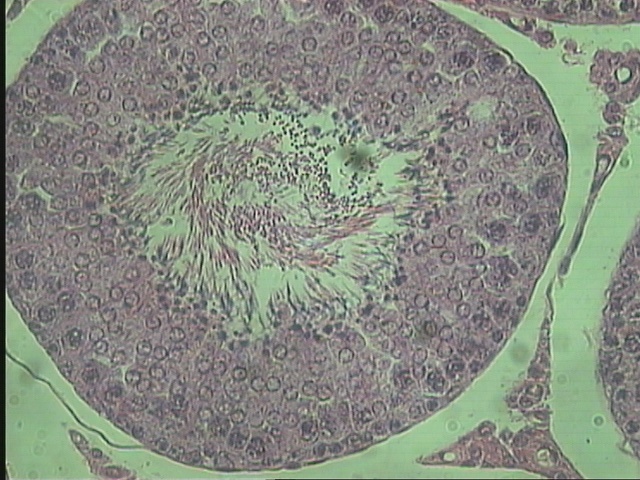 26
Prepared by : Amal Awad Al-Harbi
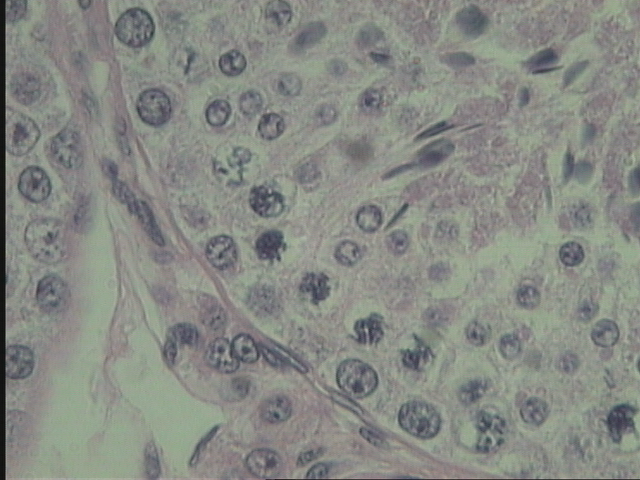 27
Prepared by : Amal Awad Al-Harbi
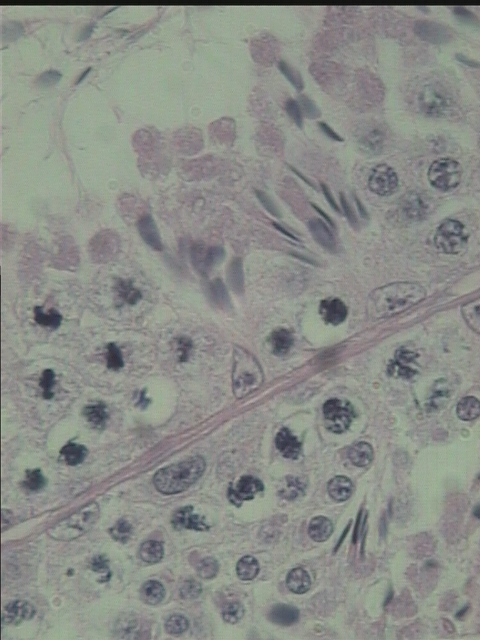 28
Prepared by : Amal Awad Al-Harbi
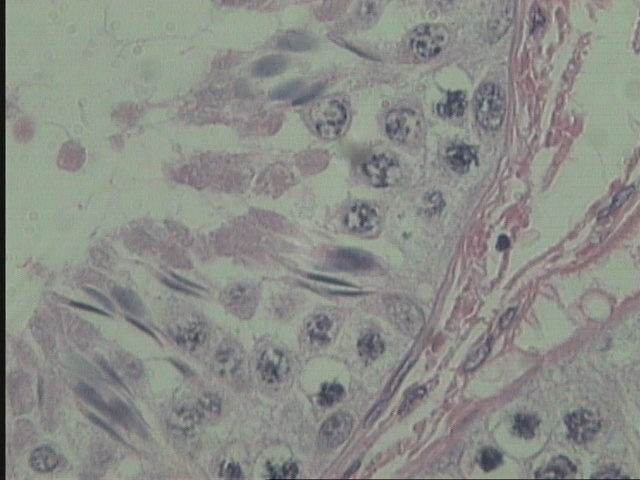 29
Prepared by : Amal Awad Al-Harbi
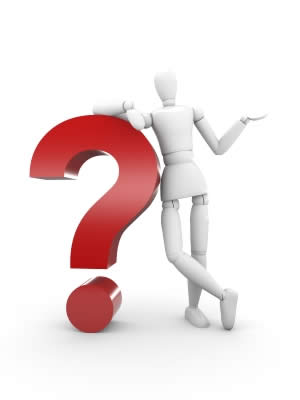 30
Prepared by : Amal Awad Al-Harbi
31
Prepared by : Amal Awad Al-Harbi